ИТОГИ РАБОТЫ ЕДС ЩЕЛКОВСКОГО МУНИЦИПАЛЬНОГО РАЙОНА
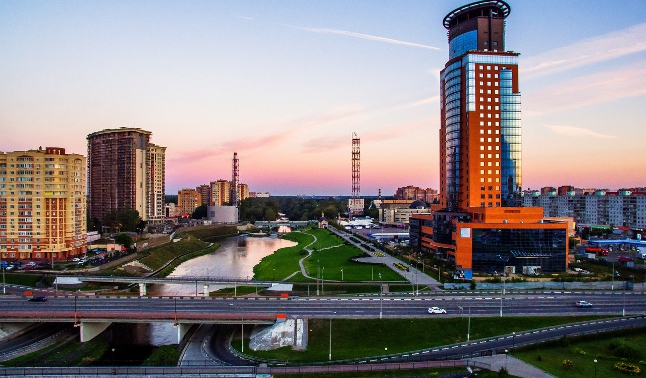 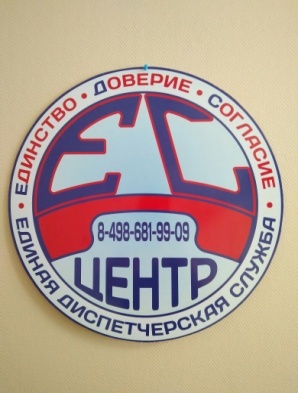 01.12.2017 г. – 09.07.2018 г.
Поступило в ЕДС – 5632
Исполнено – 5321 (94,5%)
02.07.2018 г. – 09.07.2018 г. 
               РСО/УК:                                       Поступило:           Исполнено:             Топ актуальных:  

• МУП ЩМР «МЩВ»
 Щелковский МР                                              52                       52 (100%)          Подпор в колодце – 40
 (ХВС, водоотведение)                                                                                            Засор самот. труб. - 11

• ООО «Водоканал»
г.о. Ивантеевка                                                  16                       16 (100%)         Подпор в колодце - 15
(ХВС, водоотведение)

• Филиал МУП ЩМР
 МЩВ ВГО Фрязино                                        10                       10 (100%)         Засор самот. труб. - 10
(ХВС, водоотведение)

• Филиал МУП ЩМР «МЩВ»
Водоканал Пушкинского района                   79                       79 (100%)         Подпор в колодце - 72
(ХВС, водоотведение)                                                                                            

• МУП ЩМР «ДЕЗ ЖКУ» )                                                                                  Уборка дворовой территории - 5
Щелковский МР                                                52                      40  (76,9%)       Не горит лампочка в подъезде – 5
(Содержание ОИ в МКД)                                                                                      Окос травы – 4
                                                                                                                                    Уборка подъезда - 4
                                                                                                                                                                                                                                                          
ИТОГО:                                                              209                    197 (94,2%)